AIDE-MÉMOIRE D’HISTOIRE
LES DATES IMPORTANTES
De  - 1 500 000 à – 300 000

Homo erectus
De – 2 400 000 à 
- 1 600 000

Homo Habilis
De  - 350 000 à – 35 000
Homme de Néandertal
- 3 500 000 
Lucy
Depuis – 200 000
Homme de Cro-Magnon
- 3 000 000
- 2 000 000
- 1 000 000
- 300 000
Préhistoire (1)
- 4 000
Apparition de la métallurgie en Europe
- 10 000
De – 2 000 à – 800 
Âge du bronze
Début de la métallurgie au Proche-Orient
Outils en pierre polie
De – 800 à – 100 
Âge du fer en Europe
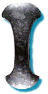 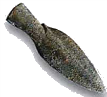 De – 3 000 à – 450 : Naissance de l’écriture 
- 1100 le phénicien   - 800 le grec  - 450  le latin
Développement de l’agriculture
- 1 000
- 3 000
- 10 000
- 5 000
Préhistoire (1)
Antiquité (2)
1944 
Droit de vote des femmes
476
- 753
1492
Découverte de l’Amérique
Fondation de Rome
Chute de Rome
800 : couronnement de Charlemagne
1643 
Début du règne de Louis XIV
1914 
1ère guerre mondiale
- 600
1337-1453 
Guerre de Cent ans
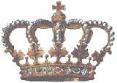 Fondation de Marseille par les Grecs
1789 
Prise de la Bastille
2 000
1 500
1 000
500
Antiquité (2)
Moyen Age (3)
Temps modernes (4)
Époque contemporaine (5)
La Trousse de Sobelle
AIDE-MÉMOIRE DE GÉOGRAPHIE
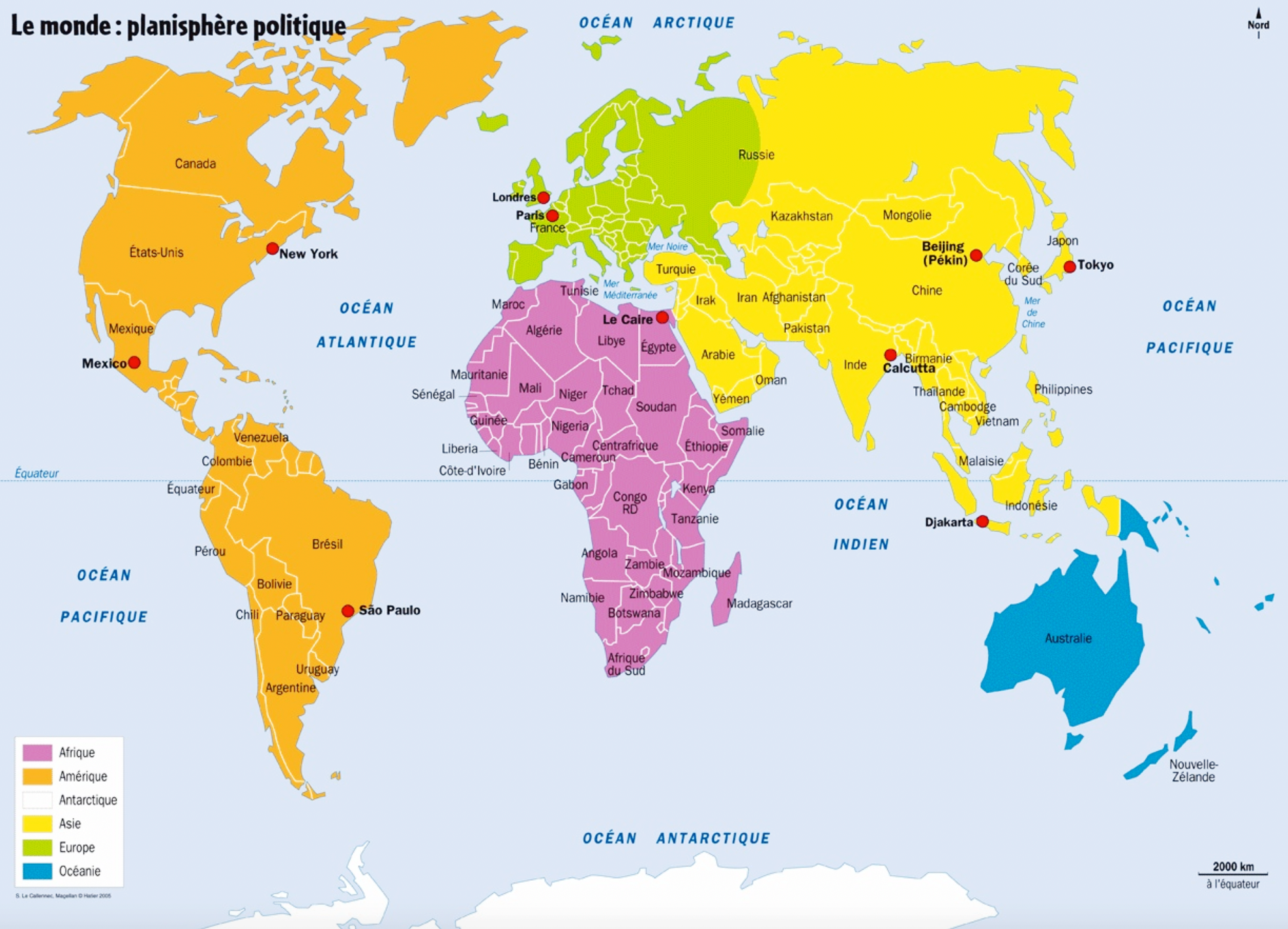 Nord
OCÉAN ARCTIQUE
L’Asie
L’Europe
L’Amérique
L’Afrique
Est
Ouest
L’Océanie
LE MONDE
Sud
La Trousse de Sobelle
AIDE-MÉMOIRE DE GÉOGRAPHIE
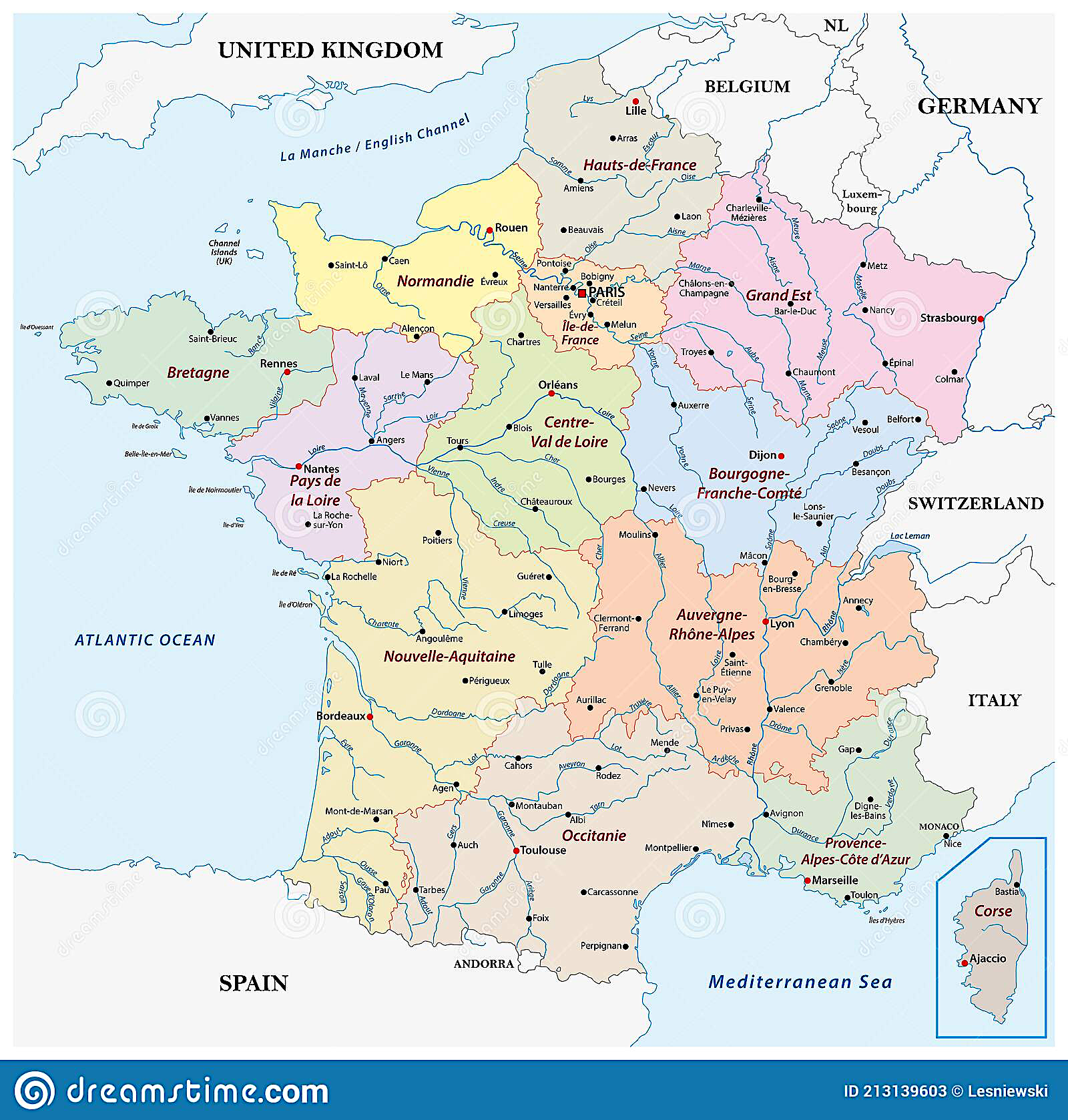 ANGLETERRE
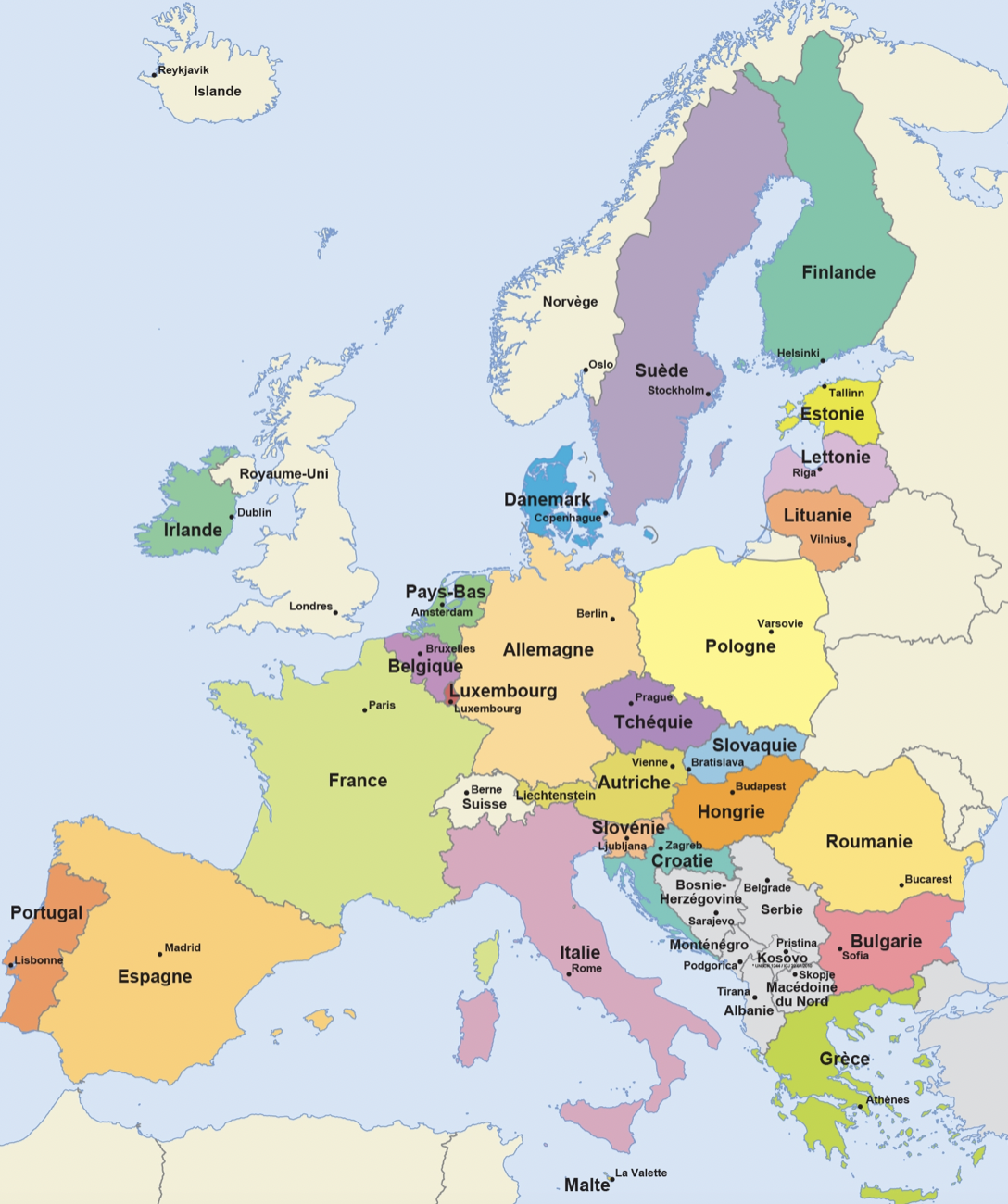 BELGIQUE
ALLEMAGNE
La Manche
LUXEMBOURG
SUISSE
Océan atlantique
ITALIE
ESPAGNE
Mer méditerranée
LA FRANCE
L’EUROPE
La Trousse de Sobelle